Caring for the Human Spirit Conference San Diego, April 13, 2016Spirituality, Healing and Reflection: Advances in Educating Healthcare Practitioners
Chaplain Bruce Feldstein MD
Director, The Jewish Chaplaincy at Stanford Medicine
Adjunct Clinical Professor 
Stanford University School of Medicine
Stanford, Ca.
bfeldstein@stanfordhealthcare.org
Stanford University School of Medicine
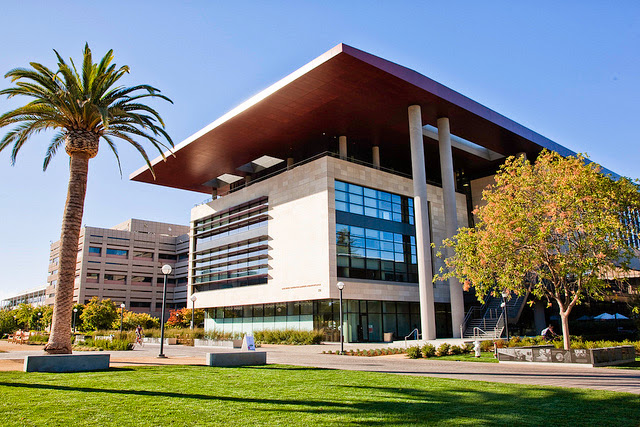 A Tradecraft Workshop
Tradecraft 

“Skill or art in connection with a trade or calling”  
 Oxford English Dictionary
Welcome and Overview
Spirituality, Healing and Reflection: Advances in Educating Healthcare Practitioners

Focus on role as educators
[Speaker Notes: How many in Orlando?  
Educating Health Care Practitioners in Spiritual Care – A Tradecraft Workshop
At that workshop focused on our role as educators 

Focus on Integrating Spiritual Care in Healthcare, on behalf of our patients, on behalf of ourselves
For ourselves, in individual  life, 
For our patients, in my individual practice, in our individual practice
At department, hospital, healthcare system
Policy level, WHO.  

Educating – talk about our role as educators, say something about  education and learning
Health Care Practitioners - 
In Spiritual Care]
Scope of Practice
Healthcare Chaplaincy Network, Scope of Practice 
Indicator 1.D. 
	Professional education and development programs in spiritual care are provided for all disciplines on the team to improve their provision of generalist spiritual care.
Scope of Practice
Indicator 1.D. Competencies
    The chaplain, in collaboration with educators from other professions, provides education in the practices and processes involved in spiritual care… [for] each member of the interprofessional team…

http://www.healthcarechaplaincy.org/research.html
Learning Objectives
1)  Describe basic spiritual care skills to teach healthcare practitioners

2) Discuss educational methods that are grounded in spiritual values and useful for teaching spiritual care, healing, and group reflection for personal and professional formation. 
 
3) Share strategies for integrating spiritual care in a healthcare organization.
Introduction
WHO ARE YOU?
[Speaker Notes: Ask audience, how many 
Chaplains? Physicians? Nurses? Social Workers? Reserachers? Administration? Other? 

How many educators?  
How many people here involved teaching? All hands. 
OK, everyone, how many educators?  All hands? Each on own way.]
Let’s Talk about
EDUCATION
and 
LEARNING
To Educate
Latin roots
"educare" to bring up, rear, train or to mold 
"educere" to lead out, draw forth
Learning
What is Learning?  
     … the act of acquiring new, or modifying and reinforcing, existing knowledge, behaviors, skills, values or preference . Wikipedia 
Mood/emotions
Cognitive Emotions
Wonder – I don’t know, and I like it
Perplexity – I don’t know
Confusion – I don’t know, and I don’t like it
Boredom – I don’t care
Stages of Learning
Blind – Doesn’t even know, Huh? 
Ignorant – Huh!, knows they don’t know 
Beginner –  Knows they don’t know, committed to learn, finds teacher/guide, gives trust, follows instruction - step by step 
Advanced Beginner – Performs with supervision; breakdowns, pitfalls, errors, mistakes 
Competent – Can do on own, according to standards of community, manage breakdown, knows limits 
Adapted from paper by Fernando Flores, et.al., Domains of Education, Ontological Design Course (1986)
3 Domains of Trust
Sincerity (mean what you say, compassion, respect)
Competence (able to do what you say)
Reliability (do what you say you’ll do and when, i.e. promising)
Let’s Talk about
EDUCATING HEALTHCARE PROFESSIONALS
Three Examples from Stanford
Spirituality and Meaning in Medicine class
GWish-Templeton Reflection Rounds
The Healer’s Art
Let’s Talk about
Teaching
Spirituality and
Meaning in
Medicine
Spirituality and Meaning in Medicine
Class at Stanford University School of Medicine 
In Family Medicine Core Clerkship
Developed by Chaplain Bruce Feldstein MD, Marita Grudzen MHS, Art Johnson PhD in 2001
Funding: HHS Grant,  John Templeton Medical School Curricular Award
[Speaker Notes: Let’s simulate class at school. 
Organize yourselves into groups of 4….
OK… attention back here..]
GOAL
Identify and respond to your patient’s spirituality and sources of meaning            as well as your own.
[Speaker Notes: Welcome to our class on SMIM…]
Essential Skills
1) Recognize spiritual/meaningful experience
2) Prepare Attention and Intention                             Make a meaningful connection  
3) Identify and respond to the Chief Concern           (not just the chief complaint), What Matters Most 
4) Take a Spiritual History 
5) What can I wish for you?
6) Refer to a Chaplain  
7) Chart
Background
1) Healthcare is Bio-Psycho-Social-Spiritual
2) Why Spirituality in Medicine? 
		Research, Values, Goals
3) What is Spirituality?
Why Spirituality in Medicine?
Patient’s Want It
Research 
Health
Satisfaction – patient and provider 
Joint Commission requires it 
Ethics, values 
Legacy of Medicine
Goals of Medicine
Guerir quelquefois,             To cure sometimes,  
Soulager souvent,               To relieve often,
Consoler toujours.              To comfort always. 
 Motto made famous by
 Edward Livingston Trudeau MD (1848-1915) 
From The Healer’s Tale Sharon R. Kaufman, The University of Wisconsin Press, 1993.
Evidence and Experience
In typical medical classes, you’re presented with scientific research and clinical evidence.  
This class is also based on scientific research and clinical evidence, and, another kind of evidence –  the direct observations of our own experience.
Experience as Evidence
The value of experience is not in seeing much, but in seeing wisely. 
William Osler (1849-1919)
Father of Modern Medicine
Introductions
Say your 
Name
What year you are
Where you’re from
One thing others wouldn’t know by looking at you, or your resume (Rachel Remen)
What is Spirituality?
What comes to mind 
when you hear the word…?

SPIRITUALITY
What is Spirituality?
From the American Academy of Family Physicians 
    Spirituality is the way you find meaning, hope, comfort and inner peace in your life. Many people find spirituality through religion. Some find it through music, art or a connection with nature. Others find it in their values and principles.

	Am Fam Physician. 2001 Jan 1;63(1):89. http://www.aafp.org/afp/2001/0101/p89.html
What is Spirituality?
From Palliative Care Consensus Conferences: 
	
	Spirituality is the aspect of humanity 
	that refers to the way individuals seek and express meaning and purpose 
	and the way they experience their connectedness 
	to the moment, to self, to others, 
	to nature, and to the significant or sacred. (U.S.)
 	Puchalski, et. al. Improving the Quality of Spiritual Care as a Dimension of Palliative Care: The Report of the Consensus Conference. Journal of Palliative Medicine 12(10): 885-904, 2009.
What is Spirituality?
Spirituality is a dynamic and intrinsic aspect of humanity 
   	through which persons seek ultimate meaning, purpose, and transcendence, 
   	and experience relationship to self, family, others, 
	community, society, nature, and the significant or sacred.   
    	
	Spirituality is expressed through beliefs, values, traditions, and practices.  (Europe)
      Nolan S, Saltmarsh P, Leget C.  Spiritual care in palliative care: Working towards an EAPC Task Force. Eur J Palliat Care 2011;18:86–89.
What is Spirituality?
Universal Spiritual Needs
According to Fish and Shelly (1978) there are three spiritual needs common to all people and underlying all religious traditions:  
(1) need for meaning and purpose, 
(2) need for love and relatedness, 
(3) need for forgiveness. 
From George Washington University Summer Institute on Spirituality and Healing, 2010
Reflection Exercise
Let go what you’re holding onto
Bring attention to your body… your breath…
Recall a time in your personal or professional life…
Reflection Exercise
Let go what you’re holding onto
Bring attention to your body… your breath…
Recall a time in your personal or professional life that you would call spiritual or deeply meaningful, however that is for you
Landscape of Spiritual Experience
Settings/Situations –a happening, anytime anywhere, life transition, nature, travelling, everyday or once in a lifetime
With Whom? self, others, transcendent
Dimensions – community, dignity, faith, family, Holy, love, meaning, Mystery, relationship, sacred, values
Negative Emotions – anger, confused, disconnected, anxious, fear, hopeless, horrified, sad, suffering 
Positive Emotions – awe, “can’t put in words”, gratitude, healed, hope, inspired, joy, peace, wonder
Review: What is Spirituality?
Ask: What comes to mind when you hear spirituality? Start with their commonsense. 
Read statements from the medical literature. 
Reflect: Recall a time in your personal or professional life you’d call spiritual or deeply meaningful
Share stories with reflective listening
Ask: What do you discover? 
Review Landscape of Spiritual Experience
Chief Concern vs.   Chief Complaint
Chief Complaint –  Answers the question “What?”
 “What brought you in?”  What prompted you to come in today?
Reflects patho-physiological thinking 
Essential for differential diagnosis 
Chief Concern – Answer the question “So What?”
What is it about this that prompted you to come in?  What concerns you the most? 
About meaning 
Essential for compassionate care
Key Value
For the compassionate clinician: 

What matters for you IS what matters for me
Take a Spiritual History
Concerns: time, appropriate, respect, comfort, know how 
Context: How many patients believe physicians should consider spiritual needs? How many physicians patients should share?  How many ask? 
Why?  Coping, relationship,  decision making
Take a Spiritual History
When?  Which encounters? When in the history?  Social history 
What and How?  To enter the domain of spirituality with your patients, what question(s) would you ask, and how?
Segue +  FICA / HOPE 
What sustains you? 
Do you have any spiritual or religious customs or beliefs that important to you? that you’d like me to know about?
Make a Meaningful Connection
Prepare your Attention and Intention 
Knock, enter, introduction (something personal) 
What Matters Most – the Chief Concern
Take a Spiritual History (when appropriate)
What can I wish for you?  What I wish for you / hope for you / admire about you is…
Referral
When? Signs of Spiritual Distress
To Whom?  chaplain, social worker, psychology/psychiatry, family, friends, support groups, AA,  community
Architecture of the Visit
Gel In – STOP, prepare my Attention and Intention 
Enter – knock, meet with senses
Greet –introduce, choreography
Interact – Chief Concern, Spiritual History 
What can I wish for you?
Exit, Gel Out
Charting
Let’s Talk about
GWish-Templeton Reflection Rounds
[Speaker Notes: Depending on time…
Give overview or some detail of GWish Reflection Rounds, Healer’s Art]
Reflection RoundsPurpose
Reflection Rounds:
Focus on the INNER LIFE experience of practicing medicine, of becoming/being a physician. 
Provide a supportive environment, in the company of colleagues, to explore clinical encounters in terms of one’s personal experiences, beliefs, values, feelings, and spirituality. 
Promote one’s personal and professional formation and well-being.
Reflection Rounds
Developed by Christina Puchalski MD et al, George Washington Institute for Spirituality and Health
Piloted at 18 schools in US, Canada; at Stanford since 2014 
Focuses on the INNER LIFE experience of students
Small groups, facilitated by chaplain or psychosocial mentor plus physician
Four 2 hour sessions during Core Clerkships
Reflection Rounds
Quotes: 

“The unexamined life is not worth living.” Socrates

“Medicine is not sometimes and art and sometimes a science. It is always simultaneously both art and science.” 
   Daniel Sulmasy MD, PhD, OFM
Preparation and Reflection
Prepare for reflection by taking a few moments to center yourself. One way to do this is to stop, and take some deep breaths.  
Allow a clinical encounter to come to mind. This could be one that you continue to think about and ponder, perhaps: a situation that left you feeling incomplete or questioning; perhaps one that struck you as remarkable, inspiring or grateful; or where you discovered something new about yourself. 
Use the following questions to explore and reflect.  Make any notes that are relevant for you.
Questions for Reflection
1) What was the SITUATION ? Who was involved? Consider any relevant demographic and medical information.   
2) What is the SOCIAL BACKGROUND of those involved? 
3) What is the patient’s SPIRITUAL BACKGROUND?  beliefs, values, customs, practices, what give the person meaning, what matters to the patient, life goals, personal story?
Questions for Reflection
4) What is YOUR ROLE in this situation? 
5) What were your INITIAL EXPECTATIONS and INITIAL OBSERVATIONS on seeing the patient? 
6) RECALL THE CONVERSATION as best you are able to remember it.
Questions for Reflection
7) Focus on the EMOTIONAL parts of the conversation. What affected you deeply or that you felt affected that patient? 
8) Were there any aspects of this encounter that have SPIRITUAL SIGNIFICANCE for you or the patient? 
9) As a SPIRITUAL-SCIENTIFIC practitioner:  What was uniquely spiritual/humanistic about what you did?
Questions for Reflection
10) What PERSONAL attitudes, beliefs, values, assumptions, previous relationships and experiences influenced you and how you responded?
 11) How will you change your FUTURE ENCOUNTERS with patients based on what you learned from this patient case? 
12) LEARNING issue:  Why are you presenting this particular clinical encounter?
Reflection Rounds
Topics, Themes that Students Explore: 
1) Spirituality as way of connecting 
2) Vocation of medicine, Call
3) Transformation from patient encounter
4) Patient Suffering, effect on patient, student
5) Boundaries in context of compassionate care
6) Self Care
7) Spirituality and responding to patient’s distress
8) System Barriers
Reflection Rounds Training
GWish Templeton Reflections Rounds Facilitator Training Program
July 14-15, 2016, Thursday noon – Friday 5pm
George Washington University, Washington, DC
FYI:  8th Annual Spirituality and Health Summer Institute, Monday, July 11, 2016 - 8:00am to Thursday, July 14, 2016 - 12:00pm
Let’s Talk about
Educational Methods
[Speaker Notes: Grounded in spiritual values
Useful for teaching spiritual care, healing, group reflection 
For the general topic, emphasize spiritual values in teaching, in education. 

If time, or if questions, can respond with more detail, including theory:

For personal and professional formation 

Group learning: Group, STORY, role facilitator, non evaluator, peer-
Context for group learning- 1:1 support, 
Group process – educational, not therapy, although healing happens. 

What is formation – personal and professional
Healer’s Art discovery process: take a seed topic, examine typical commonsense, reinterpret, illustrate through story, use reflection exercise to reveal inner life experience, share in groups to further discovery.  Reveals the content of thought, meta message – acknowledge other, dignity, esteem.]
Spiritual values in education
The way of teaching
Concern… What matters for you IS what matters for me
Connectedness, in relationship
Why? For the sake of what?  On behalf of what? one needs to be able to answer that for themselves
Dignity, respect …listening….authenticity …integrity … allow for Mystery
Listen to understand, appreciate…not necessarily to agree…
Spiritual values in education
Recognize spirituality of those we teach. 
Human beings: biology, language, history/narrative
Domains of permanent human concern 
Range of identity  
Connect people with their spirituality and bring it into professional life in ethical way.
Not proselytizing
Let’s Talk about
The Healer’s Art
The Healer’s Art
Developed by Rachel Naomi Remen MD, 1991
Introduced Stanford 2001
Now at over 90 schools worldwide
Emphasis on students experience
Discovery model, philosophy
“What you bring with you to medicine is as important as anything you will learn here.” Remen
The Healer’s Art
The Healer’s Art course encourages students to:
Cultivate the human dimensions of the practice of medicine
Recognize the commonality of personal concerns among their peers and gain support for personal development from peers and faculty
Accept the universality of loss and pain
Recognize grief as a self-care strategy for physicians and community for healing grief
The Healer’s Art
Trust the power of listening and presence to heal
Recognize that who they are is as important to their patients as what they know
Recognize/respond to the dimension of Mystery
Recognize the legitimacy of awe, and develop the capacity for awe.
Legitimize openness and dialogue with colleagues and patients in the areas of service, mission, and calling
The Healer’s Art
5 Evening Sessions: 
Discovering & Nurturing Your Wholeness		
Sharing Grief and Honoring Loss, Part 1 
Sharing Grief and Honoring Loss, Part 2
Beyond Analysis: Allowing the Awe in Medicine
The Care of the Soul:	Service as a Way of Life
The Healer’s Art
A student’s personal statement

Help me to be a sanctuary for my patients and their families and to all those around me. 
Restore me when I feel I have nothing left to give. 
Allow me to shine with joy. 
Remind me I am the peace at the end of my outbreath. 
Strengthen my practice with love.
[Speaker Notes: In Healer’s Art, participants write statements to bring their dream of service closer to their everyday life. 
Can’t tell who is student, who is physician.  Reveal something something universal, crosses over our various professions and stages of learning.]
The Healer’s Art
A student’s personal statement

God, please help me be your servant.  
Show me the way that leads to you. 
Enable me to be Your hands and feet. 
Please give me your Holy Spirit to share with others and bring me peace. 
Please rise up teams of people to re-imagine and have a new way of thinking about how to care for communities.
The Healer’s Art
A student’s personal statement

Illegitimi non carborundum. Don’t let the bastards grind you down. 
Give me the strength to see every patient’s inner light. 
Give me the vision to know how to serve everyone as they most need it. 
Strengthen me in times of despair by reminding me of the courage inherent in being a patient.
The Healer’s Art
A student’s personal statement

Help me use education as a way to help others create meaning in their lives, to help others utilize every ounce of potential nature and nurture blessed them with, and to (in the process) bring meaning to my own life.
The Healer’s Art
A student’s personal statement

Help me connect “soul to soul” with my patients and value each one’s uniqueness. 
Help me stay focused on what truly matters, i.e. providing service. 
Help me to remain curious and may my curiosity be greater than my criticality.
Let’s Talk about
What else?
Questions
Closing
What’s something you’re taking away with you today?
Closing
What’s something you’re taking away with you today? 
What I wish for you, hope for you, admire about you is…
Closing
What’s something you’re taking away with you today? 
What I wish for you, hope for you, admire about you… 
Thank You and Be Well!